Suppositoriespart 2
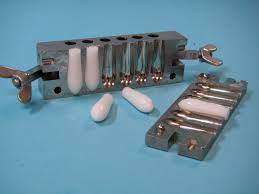 The fatty bases
The most important base is theobroma oil (cocoa – butter) which exhibits many of the properties of an ideal suppository base: 
1.	It has melting point range of 30 – 36 0C and therefore, is solid at normal room temperature. 
2.	It readily liquefies on heating but sets rapidly when cooled.
3.	It is bland, therefore, no irritation occurs.
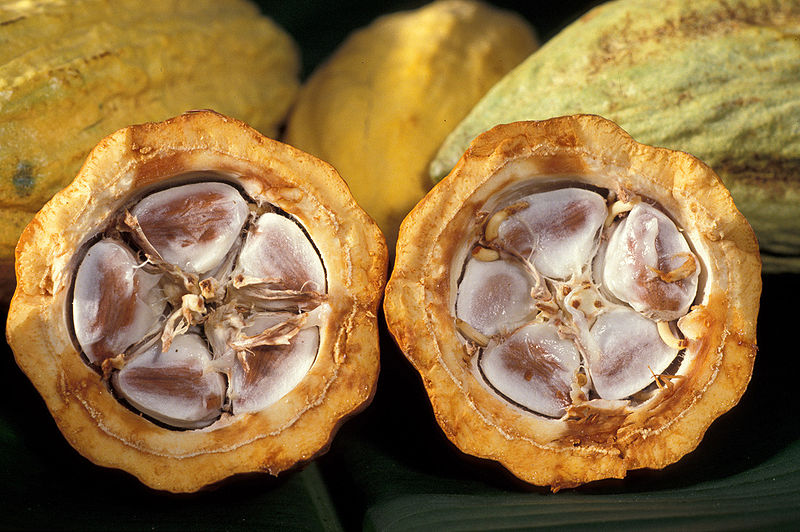 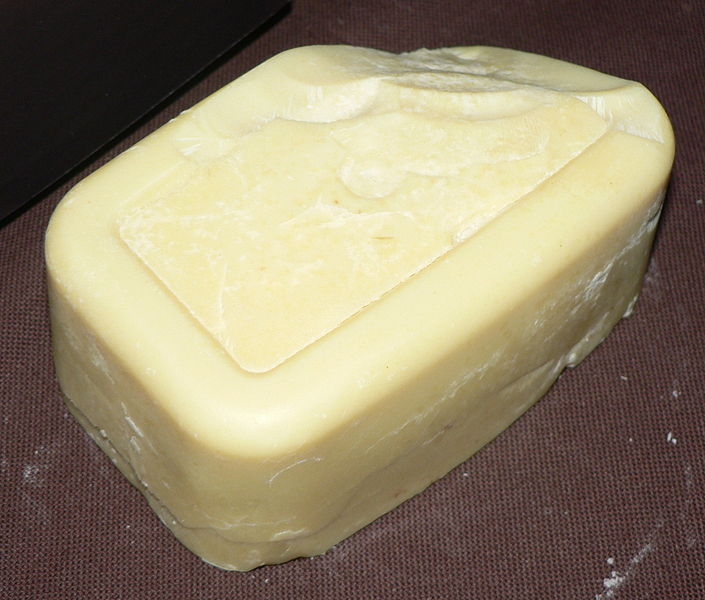 theobbroma oil is not longer used because of its many disadvantages such as:
 
1. Theobroma oil is polymorphic, i.e. when it is heated and cooled it solidifies in different crystalline forms (α, β, σ) which are differe in physical properties.

2. Theobbroma oil shrinks only slightly on cooling and therefore, may tend to adhere to the walls of the suppository mold. For this reason, the mold must be lubricated before use. 

3. The relatively low melting point masks it unsuitable for use in hot climates.
4. The melting point is reduced if the active ingredients are soluble. This can be counteracted by adding bees wax. 

5. theobbroma oil deteriorates on storage. 

6. It dose not have a high water – absorbing capacity.

7. Relatively high cost.
Preparation of suppositories using theobbroma oil base
1. Accurately weigh required amount of base, place in beaker and put on water – bath, over gentle heat. 

2. Allow approximately two – thirds of the base to melt and remove from the heat. The residual heat will be sufficient for the rest of the base to melt.

3. Reduce the particle size of the active ingredients, if necessary. This will be done by either grinding in a mortar and pestle or sieving.

4. Weigh the correct amount of medicament and place on a slab.

5. Add about half of the molten base to the powdered drug and rub together with a spatula.
6. scrap this mixture off the slab, using the spatula and place 
back into the beaker.
7. If necessary, put the backer back over the water – bath to re-melt the ingredients.
8. Remove from the heat and stir constantly until almost on the point of setting. 
9. Quickly pour into the mold, slightly overfilling each cavity. This is to allow for contraction on cooling.
10.  Leave the mold ant its contents to cool for about 5 minutes and then, using a spatula, trim the tops of the suppositories. 
11. Allow to cool for another 10 – 15 minutes until the suppositories are completely firm and set
Rx                                                                                                                           
                  Tannic acid                    gr.v                   Dv  0.9                         
                  Oil of theobroma           q.s                 
                 Ft. supp.     
                  Mitt. iii  supp. Using 2 g mold.
                  Sig. insert one as direct 
     Calculations:
                0.33 ☓ 5 = 1.65 g tannic acid 
  The wight of base required to prepare five ummedicated suppositories  = 5 ☓ 2g = 10 g base 
                1.65 g / 0.9 = 1.83 the base displaced by tannic acid 
 Therefore, weight of the base required for  medicated suppositories = 
               10 g – 1.83 g = 8.17 g 
               The total weight  = 8.17 g + 1.65 g = 9.82 g 
               The weight of each suppository = 
               9.82 ÷ 5 = 1.96 g
Glycero – gelatin bases (Water Soluble Bases)
These are compirse a mixture of glycerol and water, which is stiffened with gelatin. The commonest in use is glycerol suppositories BP which has 14 % w/w gelatin and 70 % w/w glycerol. In hot climates, the gelatin content can be increased to 18 % w/w.

Stiffer masses containing a higher proportion of gelatin are also used when the product contains more than about 20 % of semi – liquid or liquid because such additions make the pervious mass to soft.
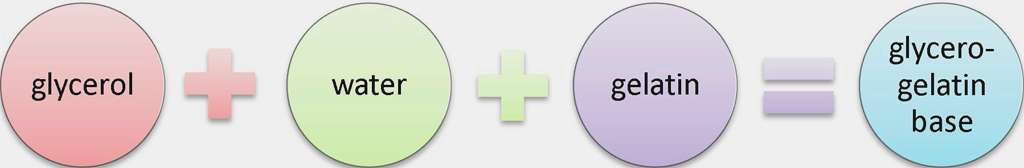 The glycero – gelatin base have some properties: 

1. clycero– gelatin bases have a physiological effect (laxative effect).

2. They are much more difficult to prepare and handle.

3. The solution time depends on the content and quality of the gelatin and the gas of the suppository.

4. They are hygroscopic and therefore, require careful storage and may cause rectal irritation.

5. Because of the water content, microbial contamination is more likely than with the fatty bases. Preservatives may require to be added to the product.

6. Gelatin is incompatible with protein precipitants such as tannic acid
Preparation of suppositories using Glycero– gelatin base
1. The correct amount of gelatin is weighted out and placed in a previously weighed beaker. 

2. Sufficient water to just cover the gelatin is added and the contents left for about five minutes.

3. When the gelatin has softened, any excess water is drained off. This step is not necessary if powdered gelatin is being used.

4. the exact amount of glycerol is then weighed into the beaker

5. The beaker is placed on a water – bath, over gentle heat and the mixture gently stirred until the gelatin has melted.
.
6. When the gelatin is melted, the beaker is removed from the heat and weighed. If the weight is less than the required total, water is added, to the correct weight. If the contents of the beaker are too heavy it must be put back on, the heat and the excess water evaporated off. 

7. When the correct weight is achieved the active ingredient is added with careful stirring.

8. The mixture is then poured into the prepared mold, lubricated with either almond oil. 
It is not necessary to overfill the molds and this type of product does not require to be trimmed
Rx 
     Glycerinated gelatin suppositories (B.P.)                                                                                          
                 Gelatin                                    14 g
                 Glycerol                                  70 g
                 Purified water        q.s            100 g
                 Ft. supp.     
                 Mitt. 5  supp. Using 1 g mold.
                 Sig. one supp. To be used when required.
Rx 
     Glycerin suppositories (U.S.P.)                                                                                          
               Glycerol                                   91 g
               Sodium stearate                      9 g
               Purified water                           5 g
               To make about                        100 g 
               Ft. supp.     
               Mitt. 5  supp. using 2 g mold.
               Sig. one supp. at night.
Rx 
       Soap glycerin suppositories                                                                                          
               Glycerol                                   90 g
               Sodium carbonate                 9 g
               Stearic acid                             5 g
               Ft. supp.     
               Mitt. 5  supp. using 1 g mold.
               Sig. supp. used as direct.
Macrogol (PEG)
These are polyethylene glycols which are blended together to produce    suppository bases which vary in melting points, dissolution rates and physical characteristics. High polymers produce preparations, which release the drug slowly. They are also brittle, less brittle products, which release the drug more readily can be prepared by mixing high polymers with medium and low polymers. Drug is released as the base dissolves in the rectal contents. 
Macrogols have several properties, which make them ideal suppository bases: 
1. They have no physiological effect, e.g. do not produce a laxative effect.
2. They are not prone to microbial contamination.
3. Some polymers have at a high melting point. These are useful for drugs, which lower the melting point of other bases. 
4. They have a high water –absorbing capacity.
The disadvantages of macrogols: 
1. They are hygroscopic which means they must be carefully stored. Irritation of the rectal mucosa can also occur. 
2. They are incompatible with several drugs e.g. benzocaine penicillin, tannins, phenol and bismuth salts.
3. They became brittle if cooled too quickly and may become brittle on storage.
4. Crystal growth occurs with some active ingredients.
Rx                                                                                            
                  PEG1000                            35 %
                  PEG400                              40 %
                  PEG4000                            25 %
                 Ft. supp.     
                  Mitt. 5  supp. Using 2 g mold.
Rx 2                                                                                           
                  PEG400                              20%
                  PEG6000                            33%
                  PEG6000                            47%                                        
                  Ft. supp.     
                  Mitt. 5  supp. Using 2 g mold.
Rx                                                                                           
                  PEG4000                          20%
                  PEG1540                          33%
                  Water                              47%
                 Ft. supp.     
                 Mitt. 5  supp. Using 1 g mold.
Rx                                                                                           
                  PEG1540                          33%
                  PEG6000                          47 %
                  Water                              20%
                 Ft. supp.     
                 Mitt. 5  supp. Using 1g mold.
Rx                                                                                           
                  PEG400                             4 %
                  PEG1000                           96 %                 
                 Ft. supp.     
                 Mitt. 5  supp. Using 1 g mold.
Rx                                                                                           
                  PEG4000                           25 %
                  PEG1000                           75 %                 
                 Ft. supp.     
                 Mitt. 5  supp. Using 2g mold.
Thank You